Polymer Technology
Chapter 6
Chemical Bonding and Polymer Structure
Chemical Bonding
The size of a plastic material can be discussed in terms of molecular weight of the plastic material. 
The shape of a plastic molecule may be influenced by the nature of the repeating unit and the manner in which the repeating units are linked together. 
It is therefore convenient to consider the shape of the plastic material in two contexts:
	-Configuration — Arrangement of the polymer chain, fixed by primary valence bonds; It can be altered only through the breaking or reforming of chemical bonds along the polymer chain.
	-Conformation — Arrangement of the polymer chain, established by rotation about primary valence bonds of the polymer chain.
Chemical Bonding
The molecule of the plastic may be linear, branched, or cross-linked depending on the functionality of the monomers utilized during the synthesis. 
If the repeating units of the polymer along the chain are chemically and sterically regular, then the macromolecule is said to possess structural regularity. 
To consider structural regularity, we need to define two terms, which are recurrence regularity and stereoregularity.
Crucial mechanical properties,  such as tensile strength and compressive strength, elongation at break, tensile modulus, impact strength depend on molecular weight in a definite way.
In addition, other properties, like softening point, solution viscosity, melt viscosity and solubility, depend on molecular weight in a similar way as the mechanical properties do.
Chemical Bonding
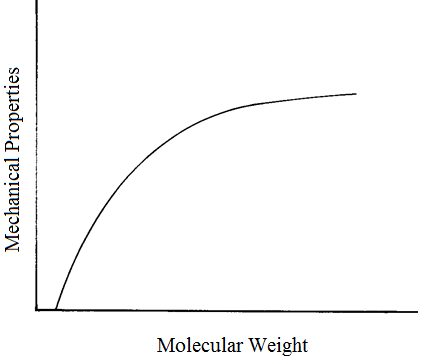 At very low molecular weights, tensile strength can not be obtained. 
Beyond this critical molecular weight or degree of polymerization, there is a sharp growth in the performance until a certain level.
Beyond the specifies level, the mechanical and other properties change very little with an increase in the molecular weight. 
At the end, an asymptotic value may be reached. 
The given curve on the right is general for all polymers. 
Differences exist only in numerical details.
Change of physical properties
with molecular weight.
Chemical Bonding
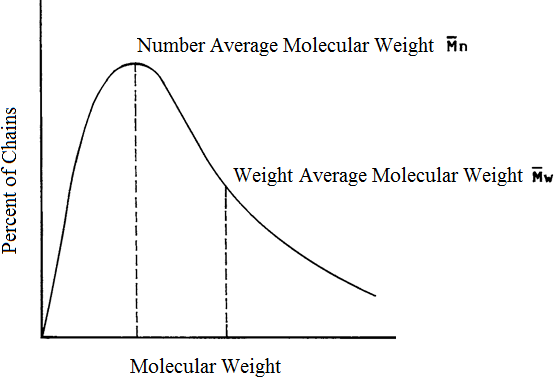 Independent from the polymerization mechanism, the synthesis of polymer is a purely random occurrence. 
In contrast to the biological systems, the synthetic polymers may not be composed of identical molecules and it may be thought as a mixture of many systems each of which has a different molecular weight. 
In order to characterize the synthetic polymers, it is necessary to use the molecular weight distribution curve, representing plot of the percentage of a certain chains against its molecular weight.
Molecular weight distribution curve
Chemical Bonding
The molecular weight of the macromolecules can be calculated by a number of physical methods and chemical methods.
These metods contain (1) end group analysis, (2) measurement of colligative properties, (3) light scattering, (4) ultracentrifugation, (5) dilute solution viscosity, and (6) gel permeation chromatography (GPC). 
The specified colligative properties can be determined by the following measurements on dilute polymer solutions:
	-Vapor pressure lowering
	-Boiling point elevation 
	-Freezing point depression
	-Osmotic pressure
Chemical Bonding
The number-average weight, Mn, can be obtained from end-group analysis of the polymers, colligative property measurements of the macromolecules, and gel permeation chromotography of the plastic materials. 
The weight-average molecular weight, Mw, can be obtained from light scattering of the polymers, ultracentrifugation and gel permeation chromatography of the macromolecules. 
z-average molecular weight, Mz, can be obtained from gel permeation chromotography of the macromolecules.
Viscosity-average molecular weight, Mv, can be obtained from measurements of the solution viscosity of the macromolecules.
Chemical Bonding
A polymeric material in the solid form is an aggregate of a large number of polymer molecules. 
Depending on the molecular structure of the polymer, the process of molecular aggregation takes place essentially by either of two possible arrangements of molecules, which leads to either a crystalline material or amorphous material. 
Independent from the type of molecular arrangement within the macromolecule, the forces responsible for the molecular aggregation are the intermolecular secondary bonding forces. 
The bonding energies owing to the secondary bonding forces range from 0.5 kcal/mol to 10 kcal/mol.
The bonding energies owing to the primary bonding forces range from 50 kcal/mol to 100 kcal/mol.
Chemical Bonding
When the polymer molecules are large enough, the attractive forces due to the secondary intermolecular bonding forces between the polymer chains may build up to such a level that they become greater than the primary valence forces responsible for intramolecular bonds. 
The magnitude of the secondary bonding forces between the polymer chains with the high physical entanglement of the polymer chains dictates many polymer properties. 
The tertiary polymer structure is related with the nature of the intermolecular secondary bonding forces and with structural order of the resulting polymer.
The secondary bonds are composed of dipole bonds, induction bonds, van der Waals bonds, and hydrogen bonds.
Chemical Bonding
The magnitude of the secondary bond energies decreases from hydrogen bonds to van der Waals bonds.
If a plastic material is cooled from the molten state, molecules within the macromolecule are attracted to each other forming a solid mass. 
Two arrangements are essentially possible when the polymer is solidifed:
In the first arrangement, the polymer molecules vitrify and the polymer chains randomly coiled and entangled. 
The resulting solid of the macromolecule is amorphous and glassy.
In the second arrangement, the individual polymer chains are folded and packed in a regular manner characterized by three-dimensional long-range order. 
The resulting polymer in solid form is said to be crystalline.
Chemical Bonding
Complete parallel alignment can not be obtained in polymeric systems. 
Only specific clusters of chain segments are aligned to form crystalline domains as shown in the figure on the right. 
The specified crystalline domains do not have the regular shapes of normal crystals. 
These domains are much smaller in size, include many more imperfections, and are binded with the disordered amorphous regions of the macromolecule. 
Hence, no polymer is totaly crystalline.
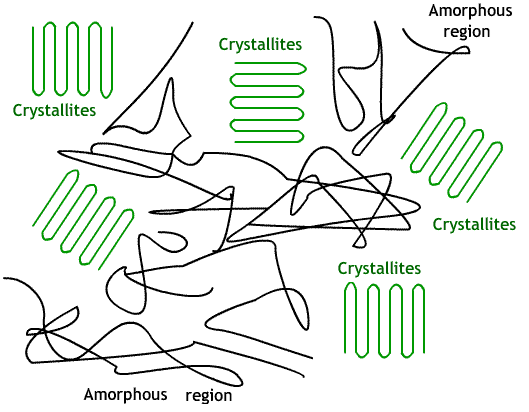 References
Robert O. Ebewele, «POLYMER SCIENCE AND TECHNOLOGY», CRC Press, 2000.
Fried, Joel R., «Polymer science and technology», Prentice Hall, Third edition.